Social Media
A Sermon Request
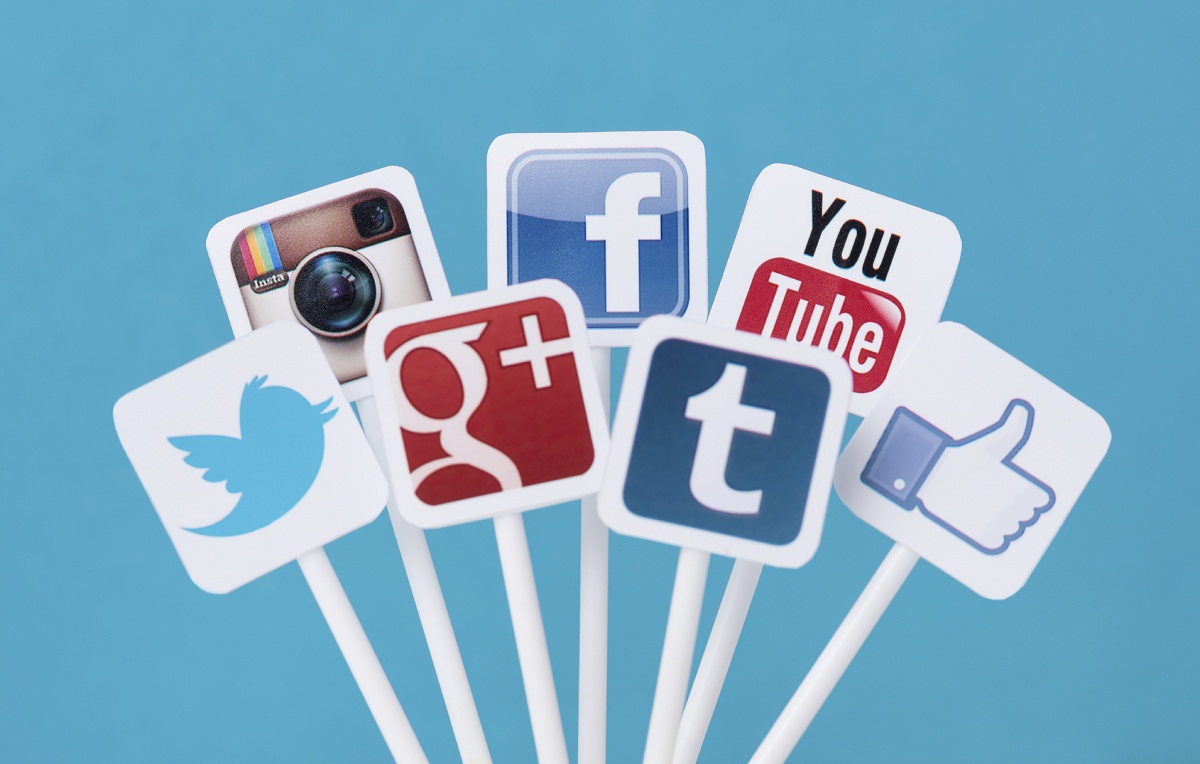 Some Illustrations
TNT – Dynamite,  Good Uses or Bad Uses
Cars,  Good Uses or Bad Uses
Guns,  Good Uses or Bad Uses
The Tongue, Good Uses or Bad Uses
List Bad Uses . . . . Therefore All Bad??
Social Media – Bad Uses
Gripe, Slander, Air Dirty Laundry
Illicit Relationships, “Divorce Lawyers love Facebook”
Promote and Teach Religious Error
Display “Underwear” Photos
Get Addicted and Consume Too Much Time.
Social Media – Good Uses
How to fix things.
Announce Meetings, Singing, VBS
Teach the Gospel, Mk.16:15, Mt.28:18-20
Rejoice with others, Rom.12:15
Sorrow with Others, Rom.12:15
Ask For Prayers, Jm.5:16
Encourage Others, Heb.12:13, Ac.4:36
Communication Blessings
Remember You Represent Jesus, 1Cor.10:31-32
The Plan of Salvation
Hear the Gospel of Christ,  Rom.10:17
Believe in Jesus Christ,   Acts 16:31
Repent and Turn to God,  Acts 17:30
Confess Jesus Before Men,  Acts 8:37
Be Immersed for Forgiveness,  Acts 2:38
      ------------------------
Grow In The Grace & Knowledge,  2Pet.3:18
If Err As a Christian: Repent & Pray God Acts 19:18